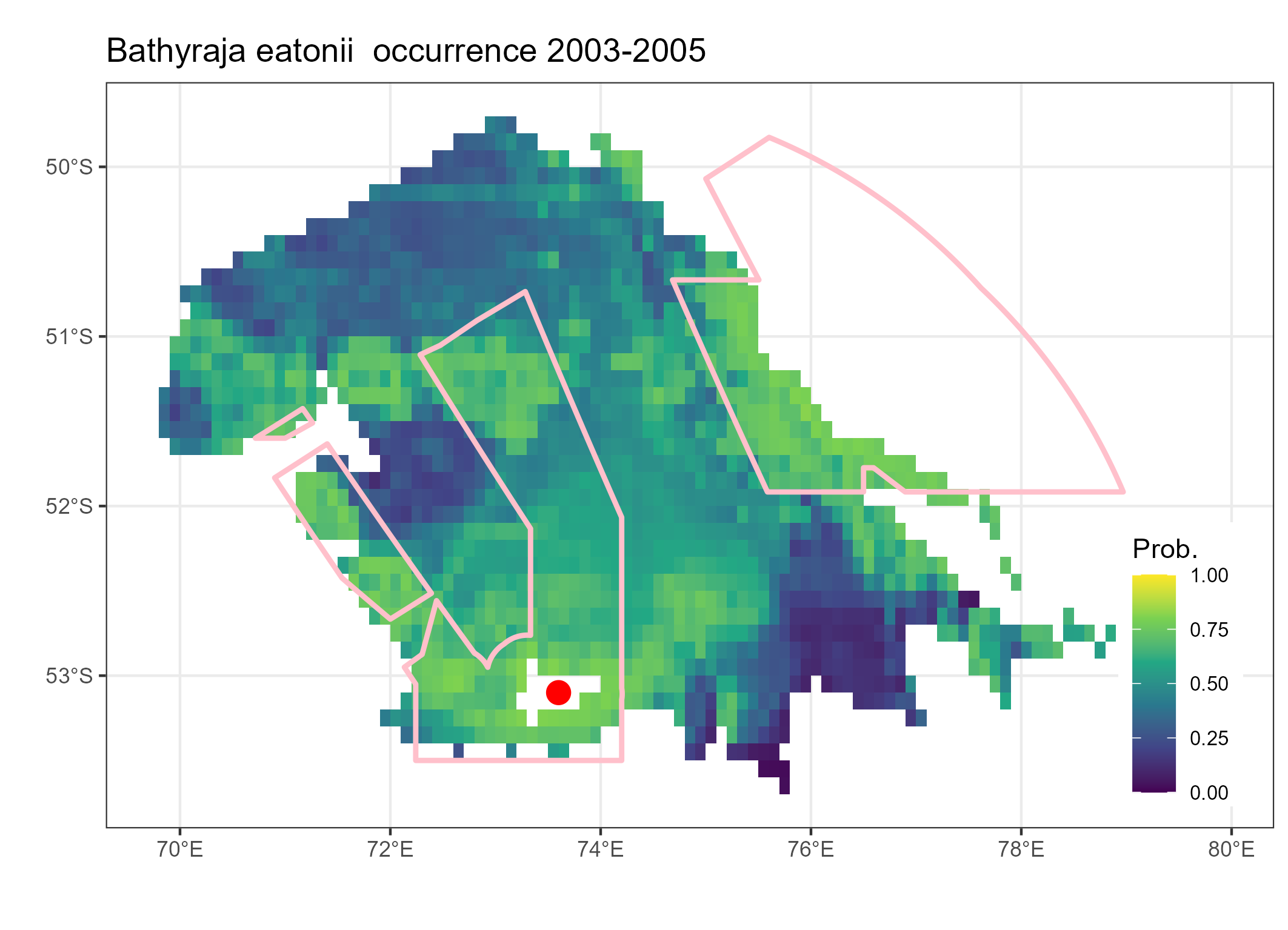 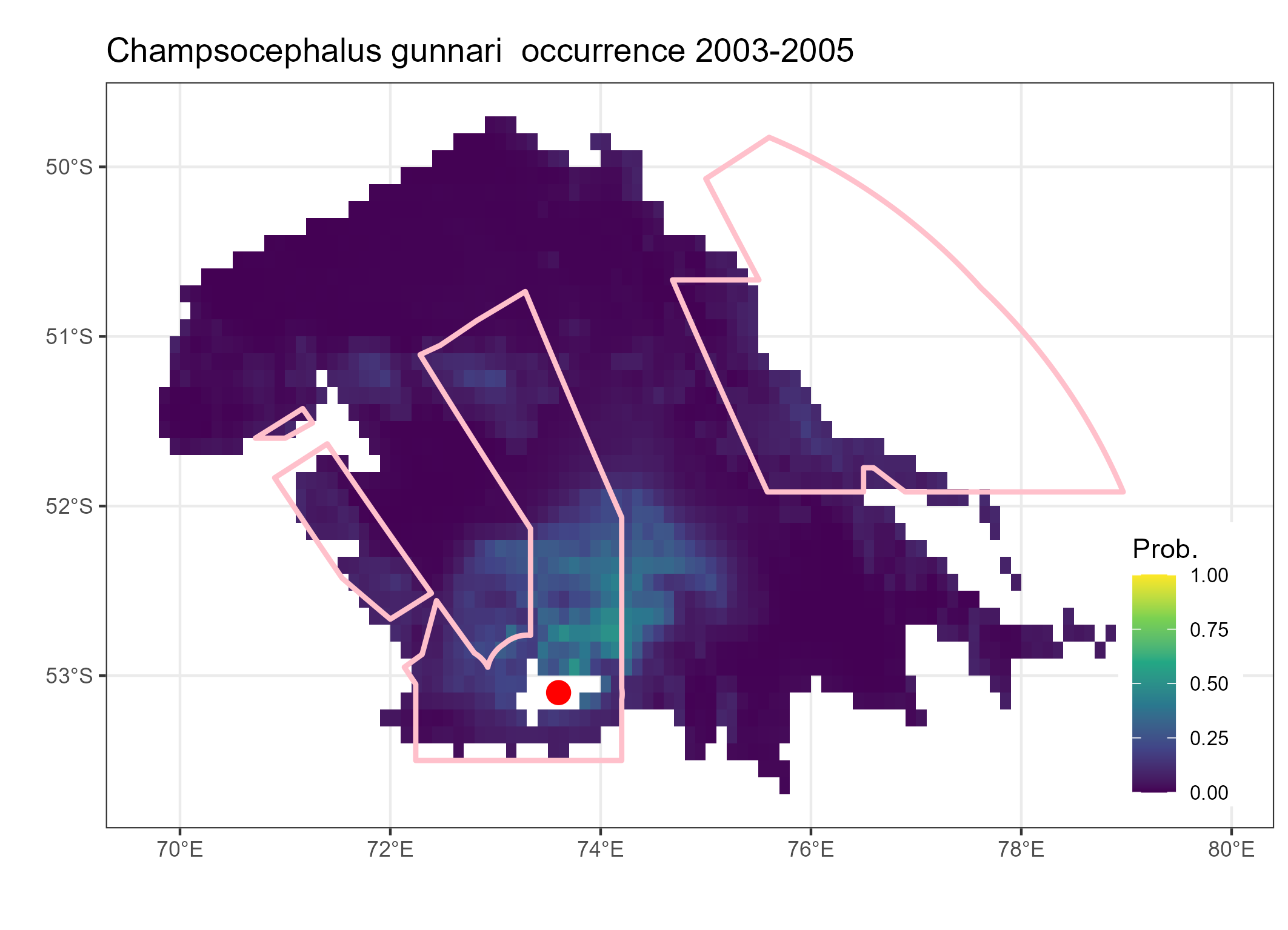 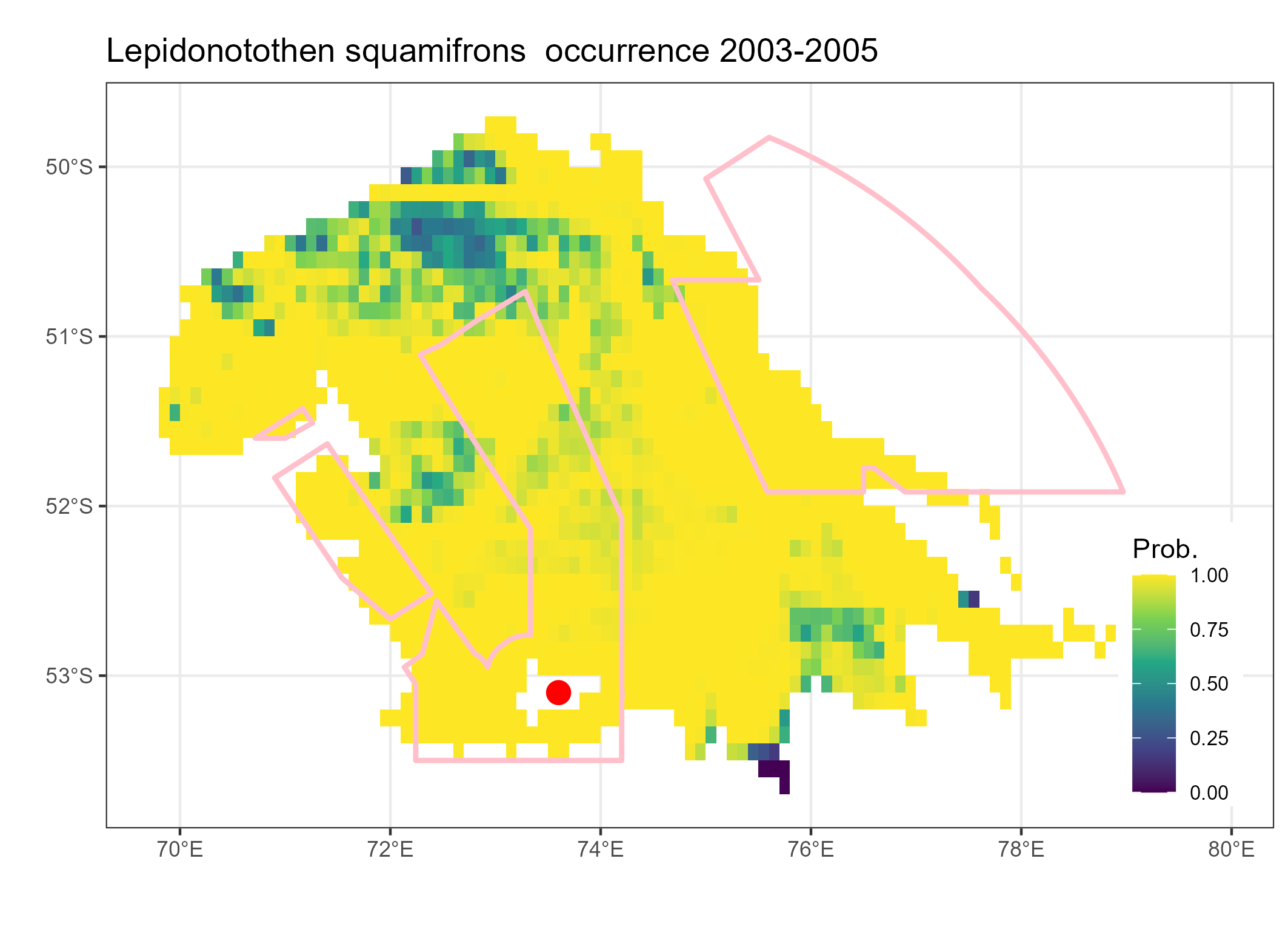 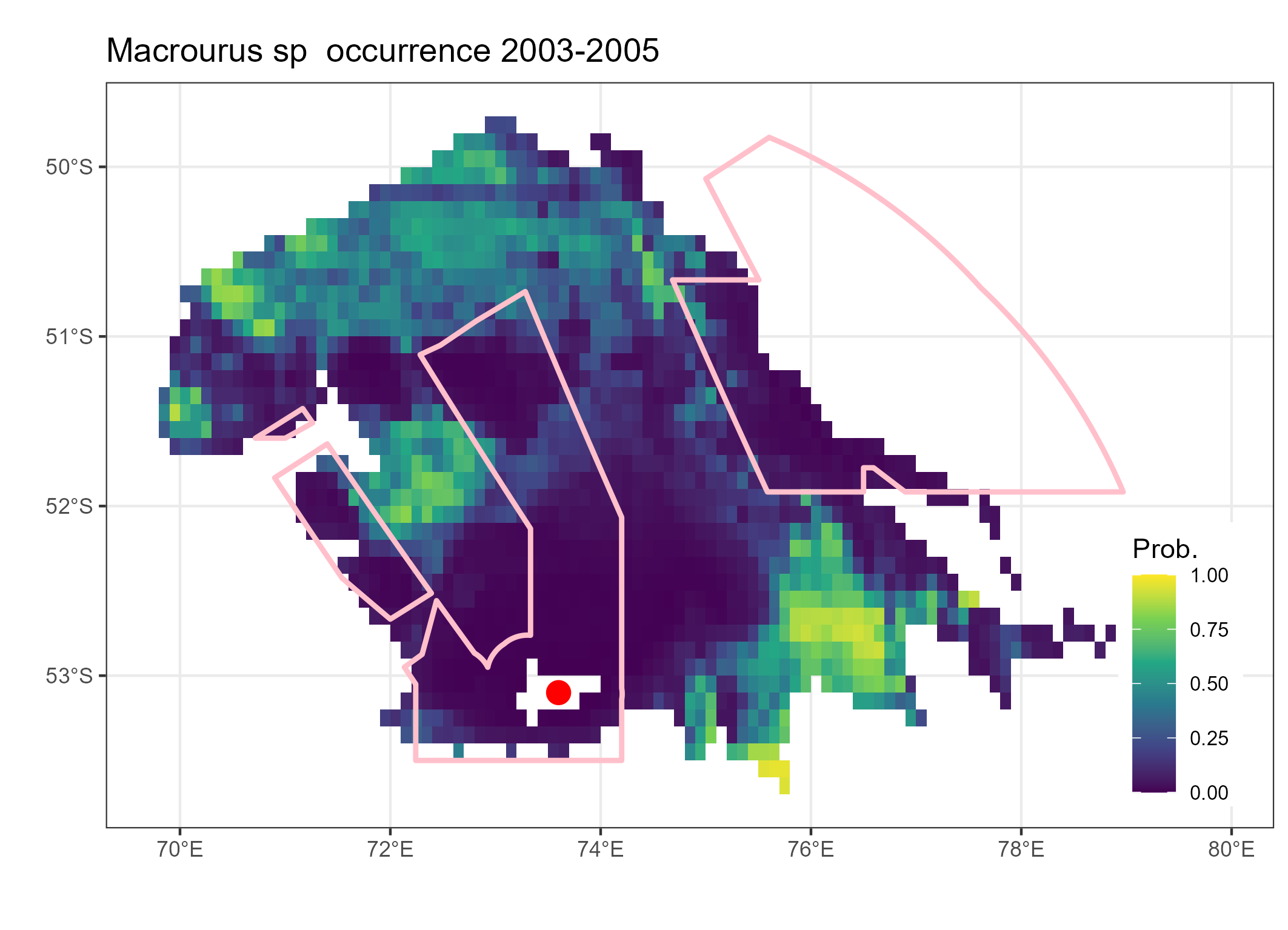 Start of study
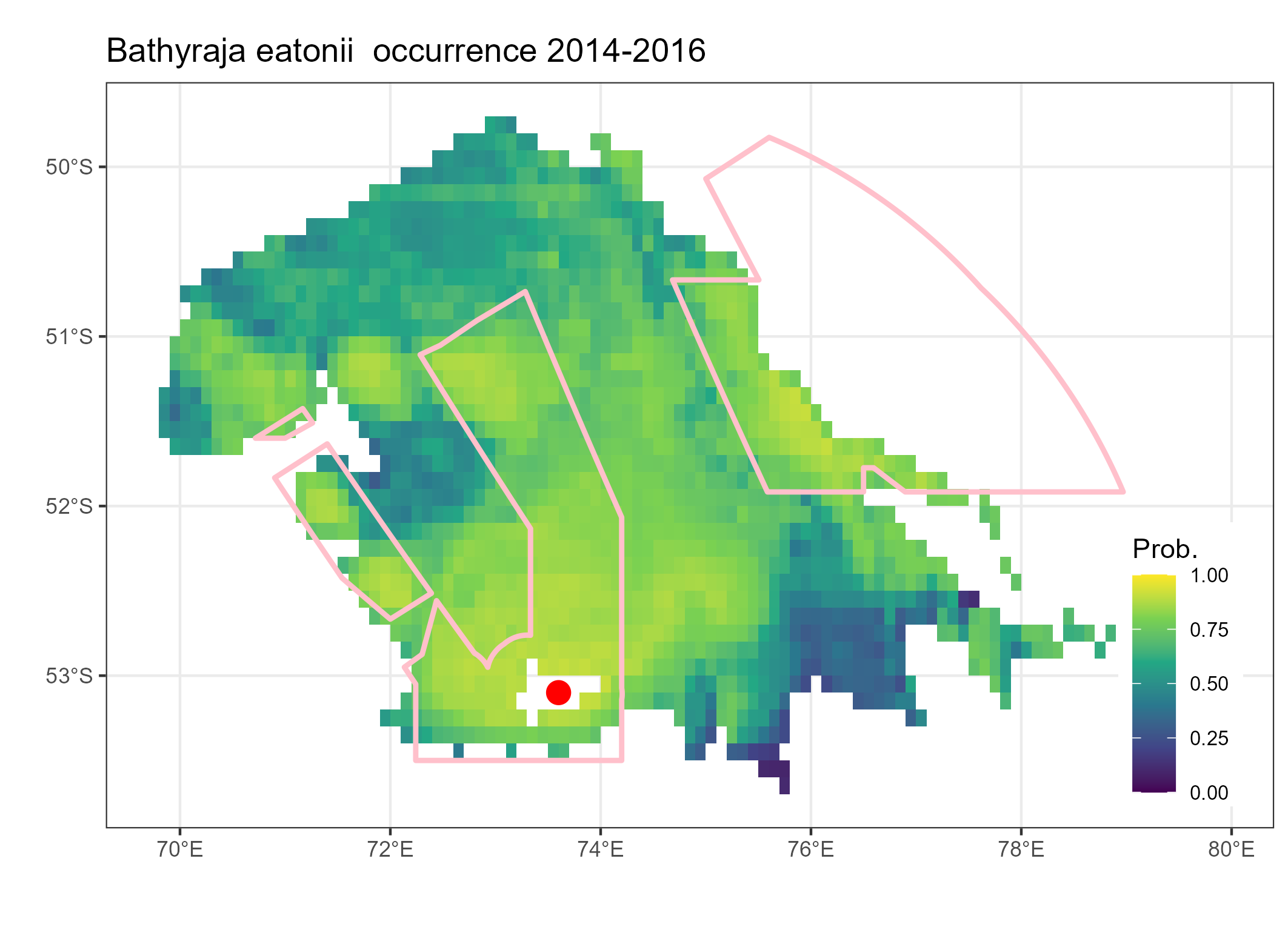 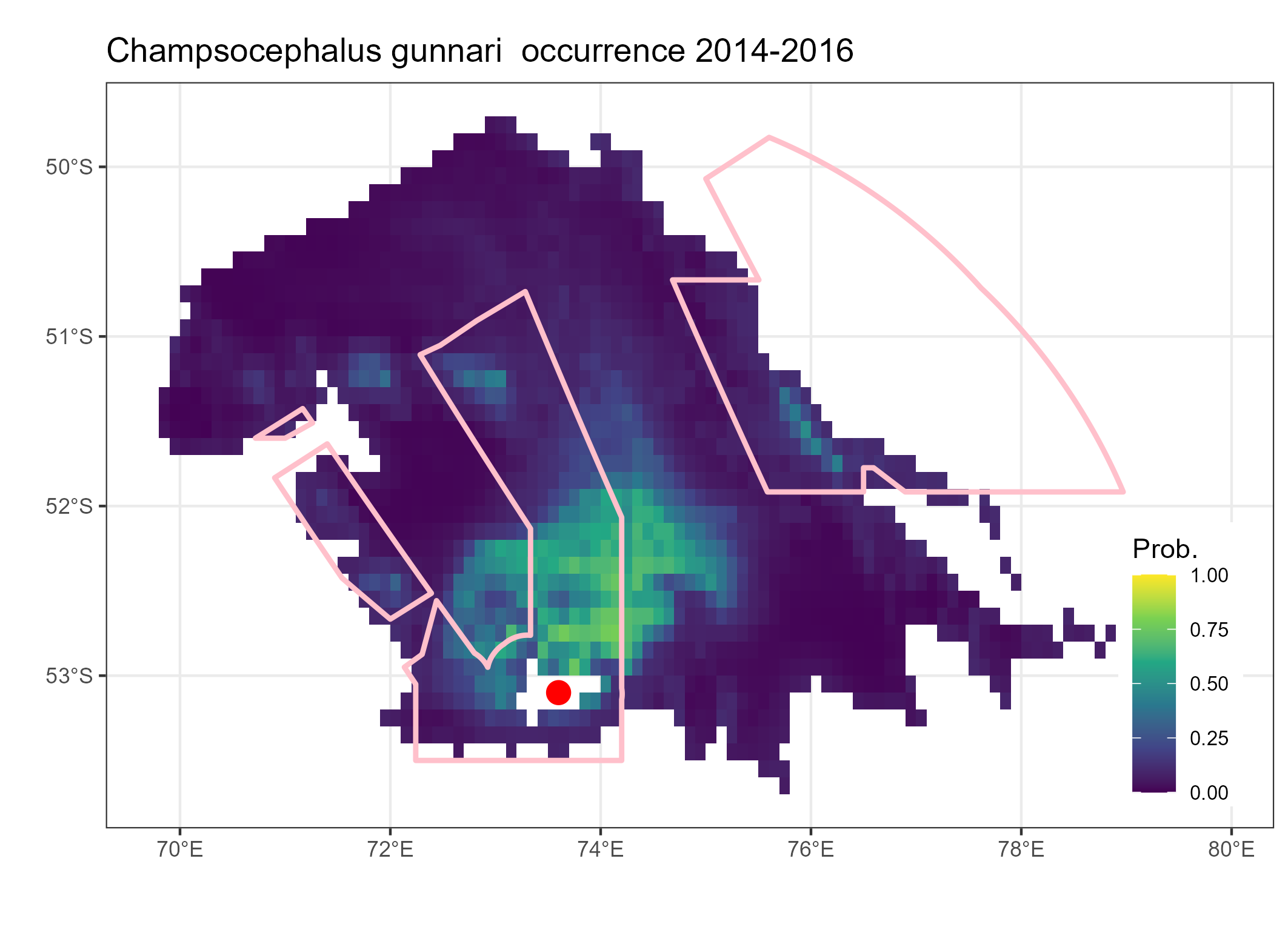 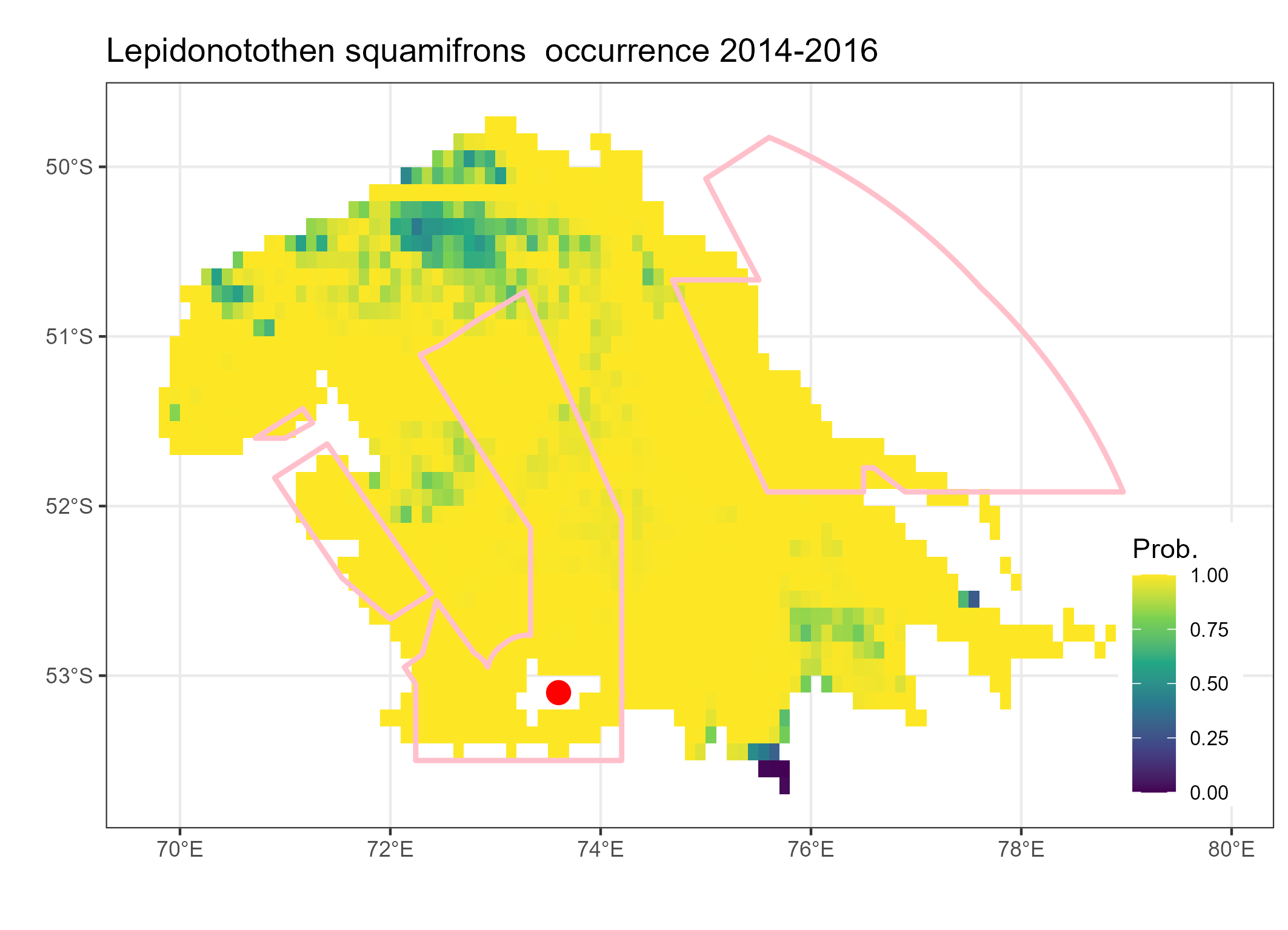 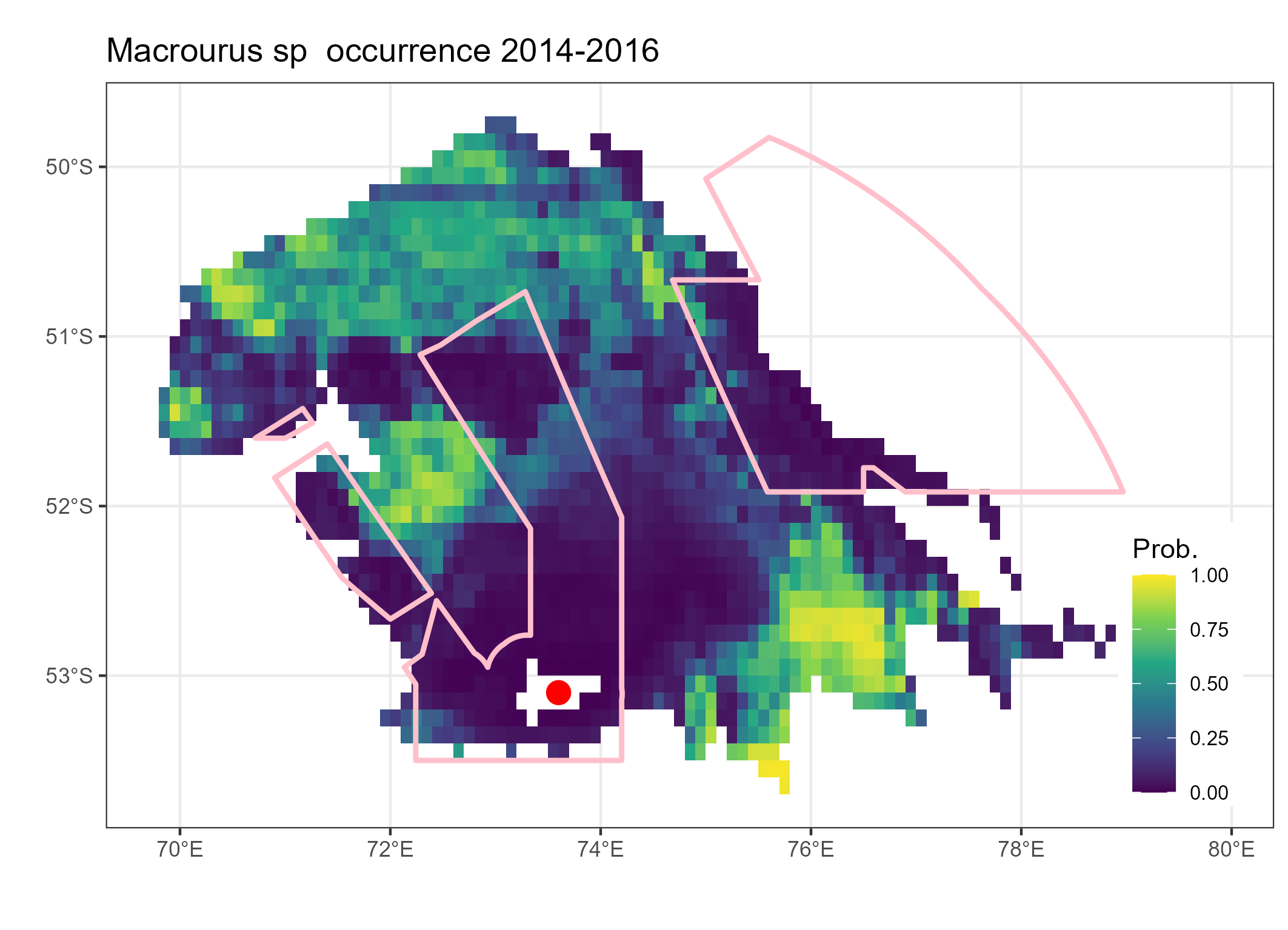 End of study
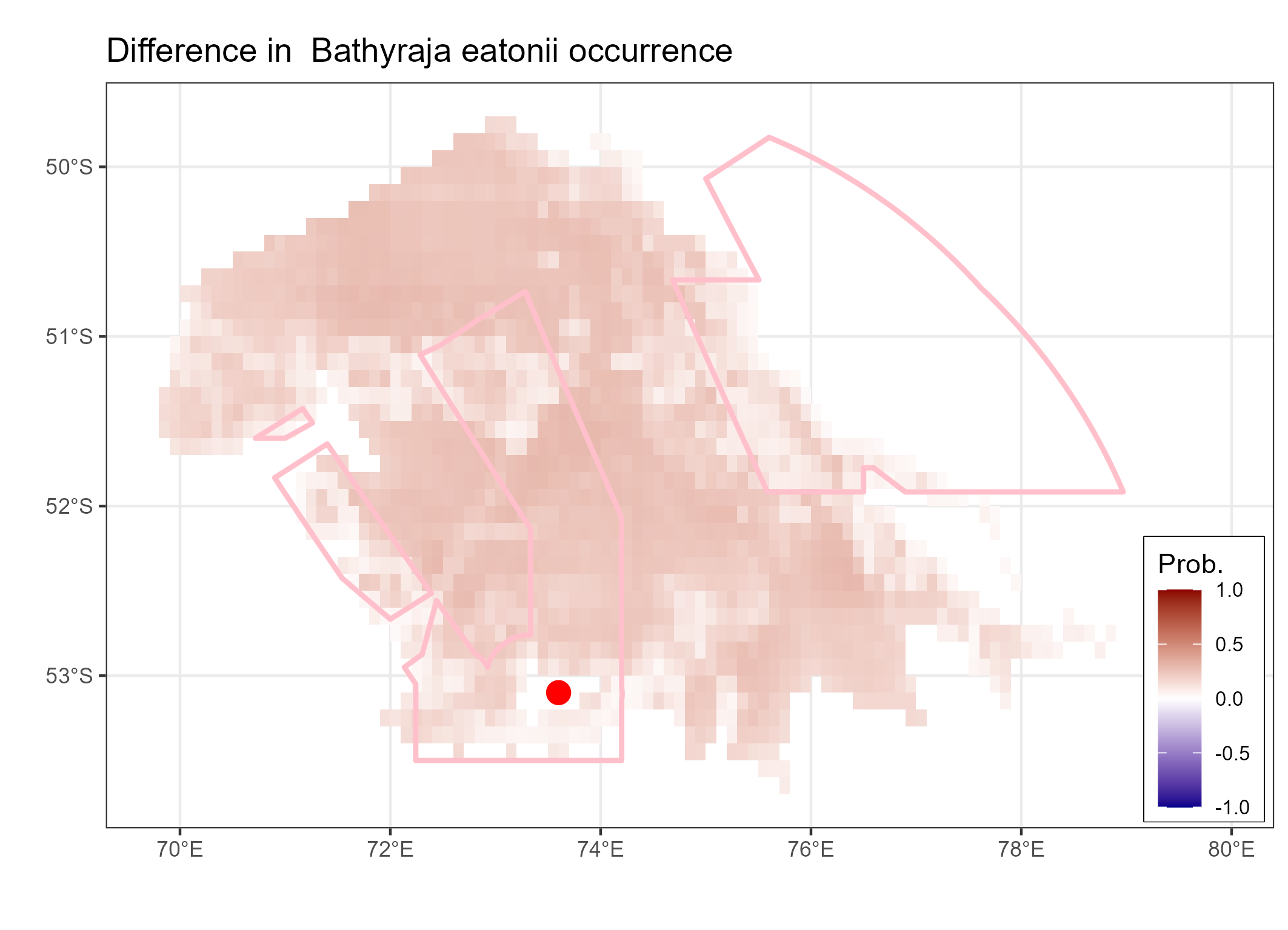 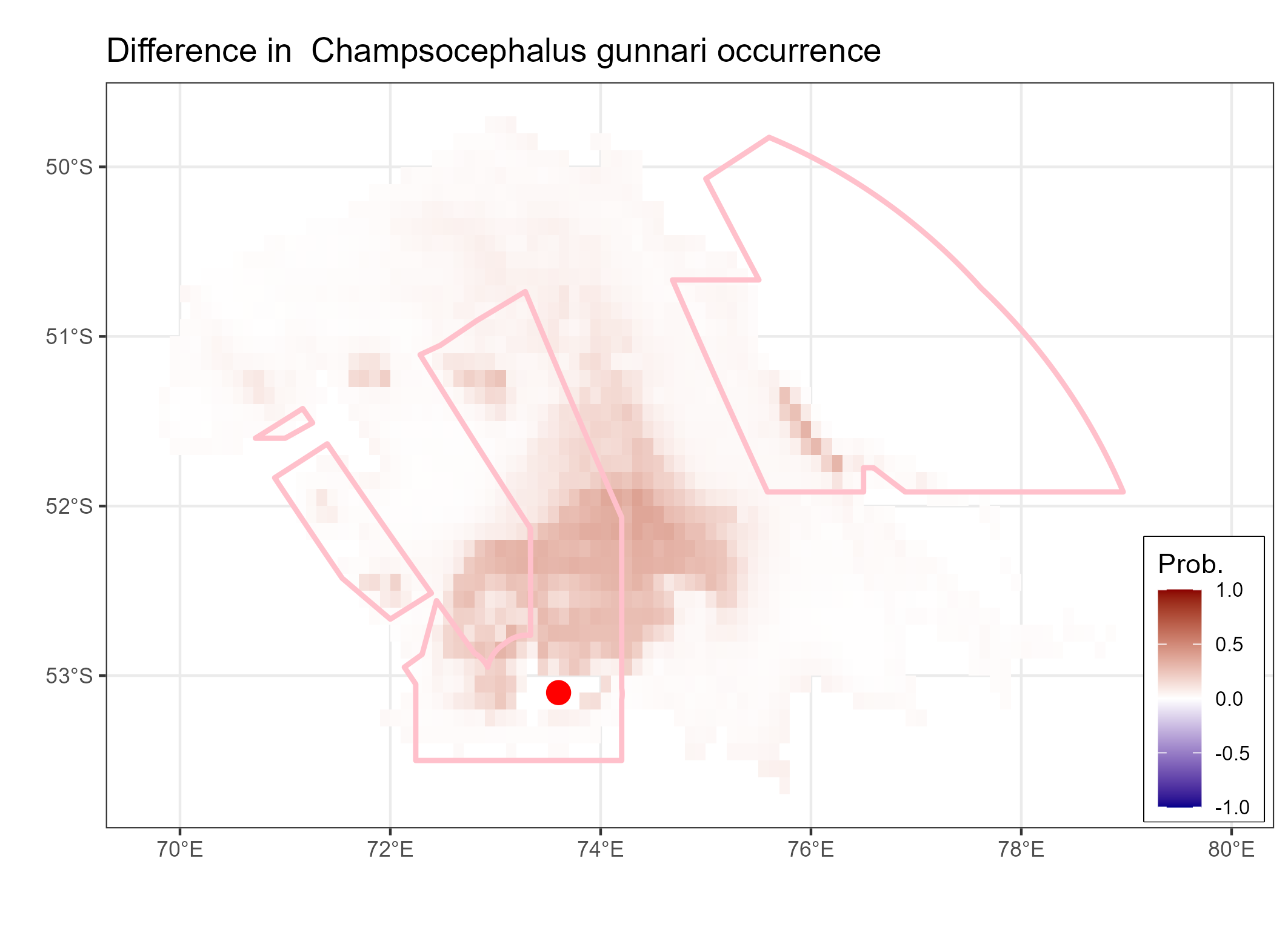 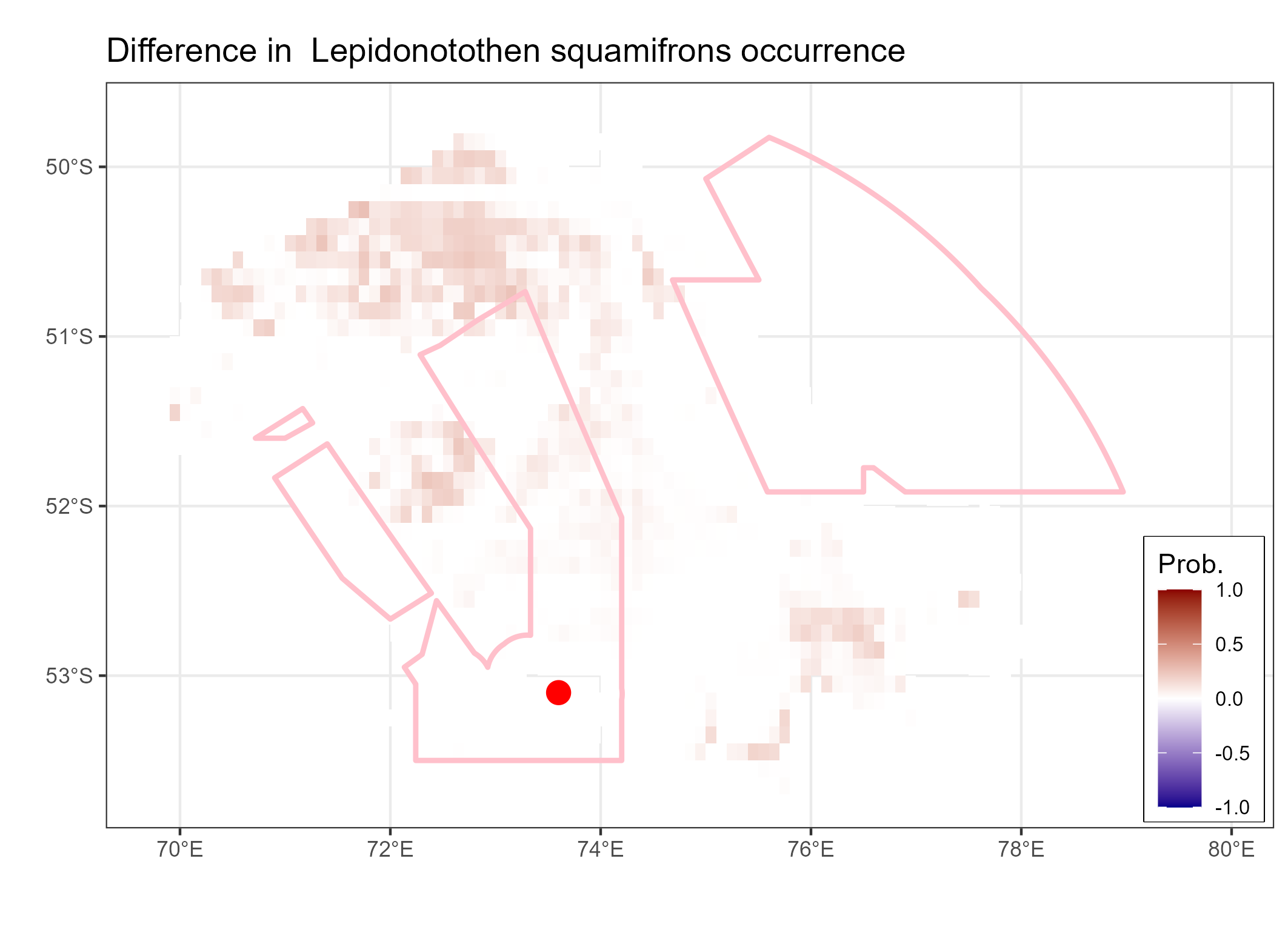 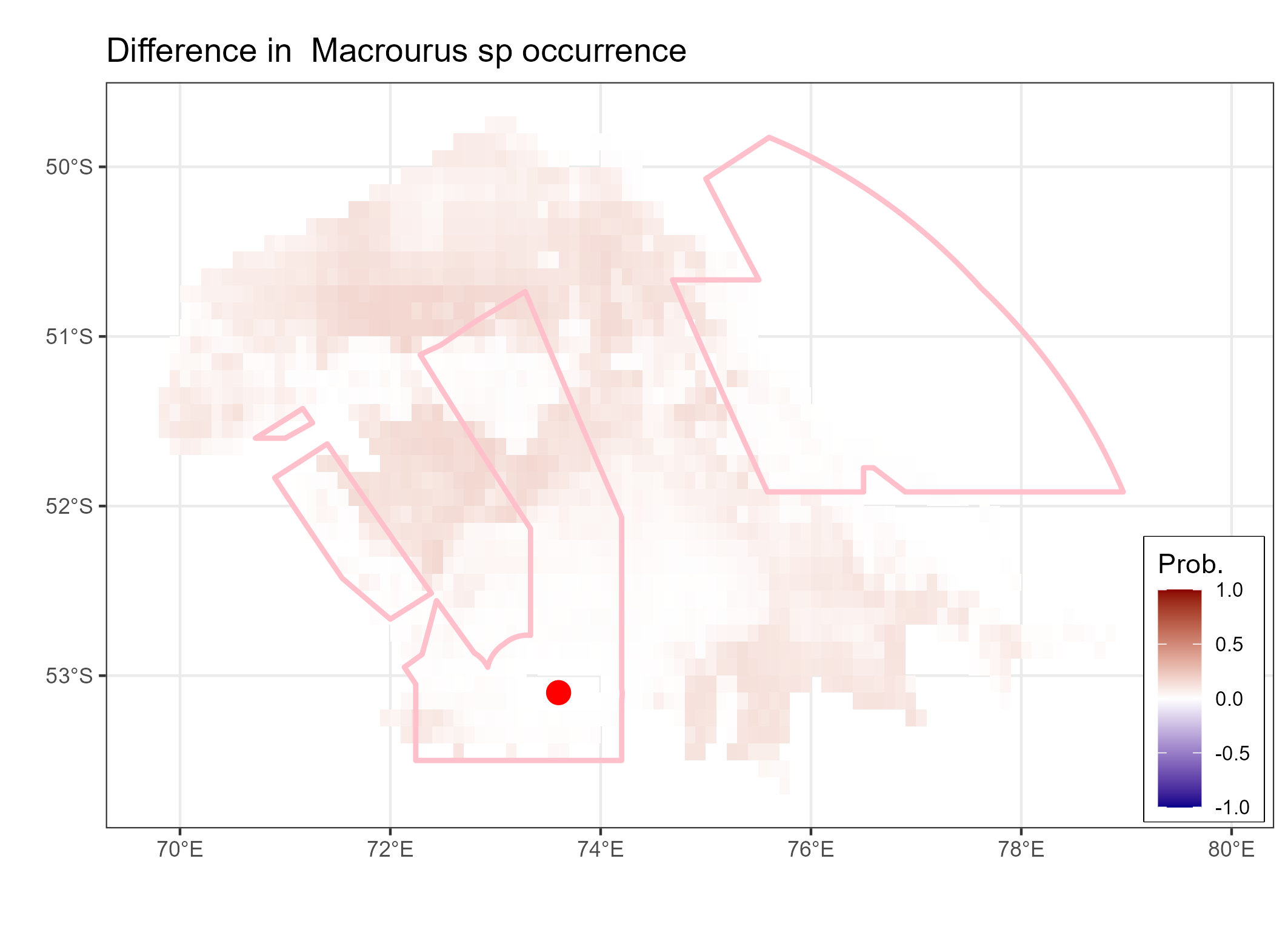 Difference
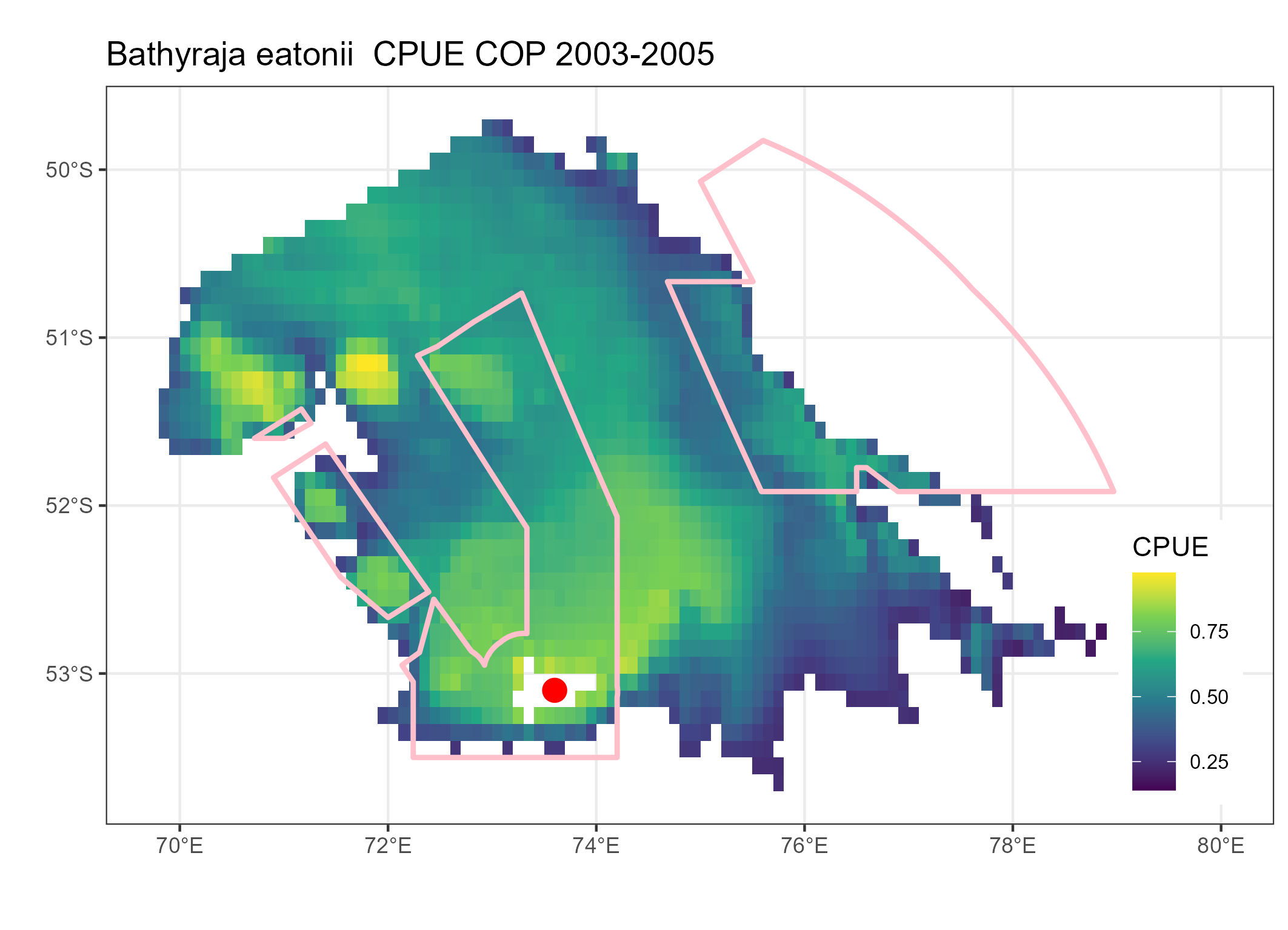 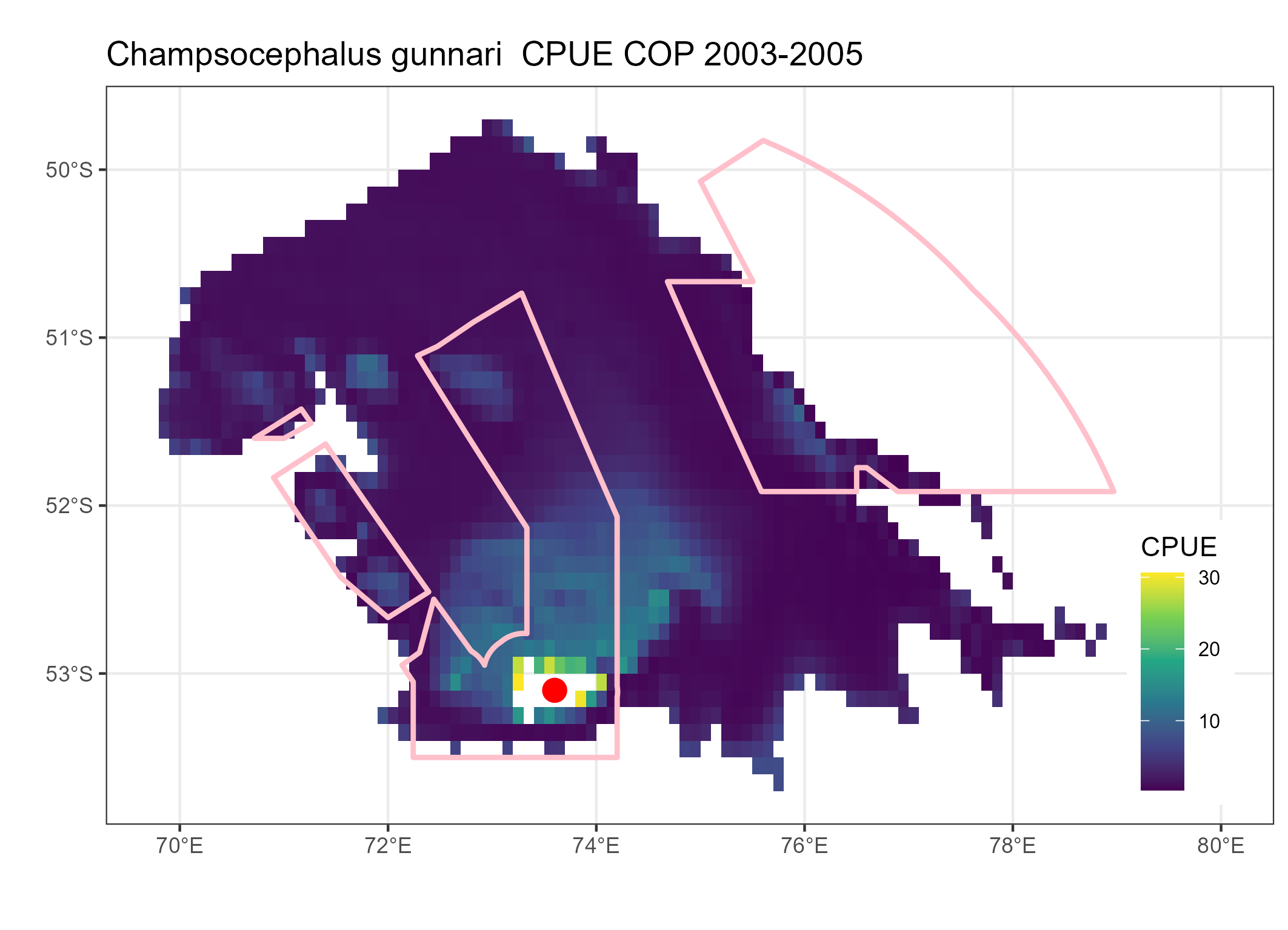 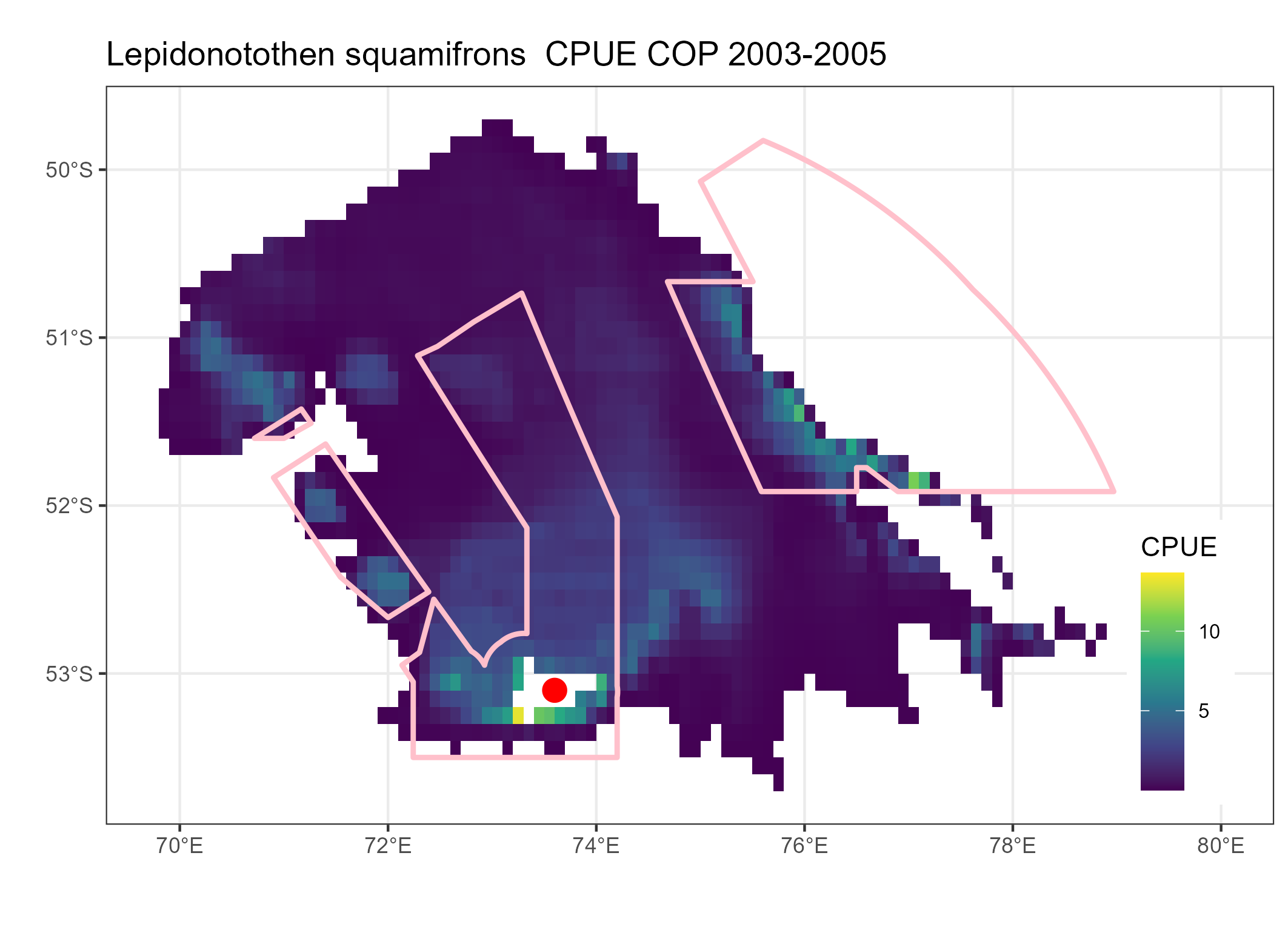 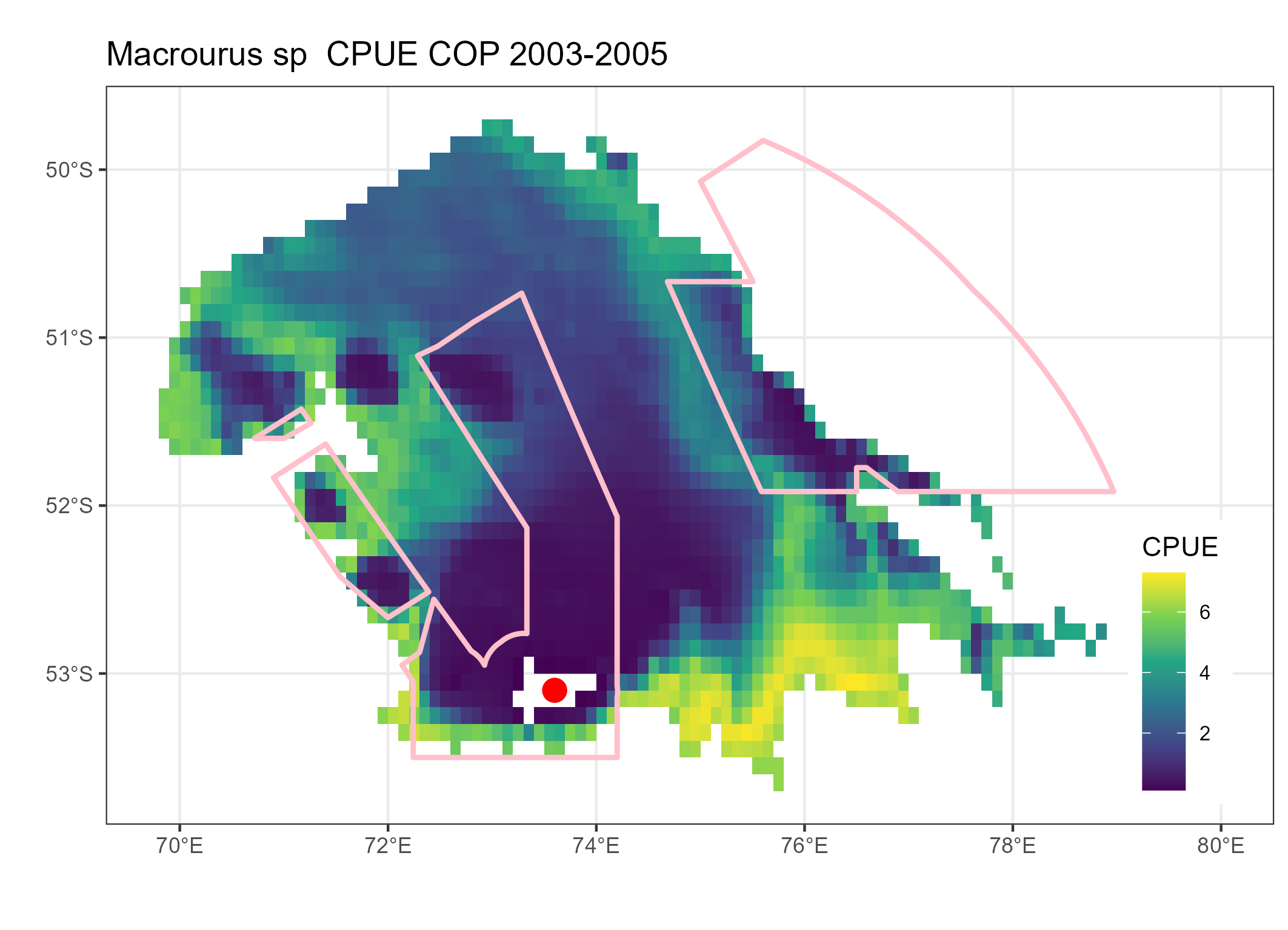 Start of study
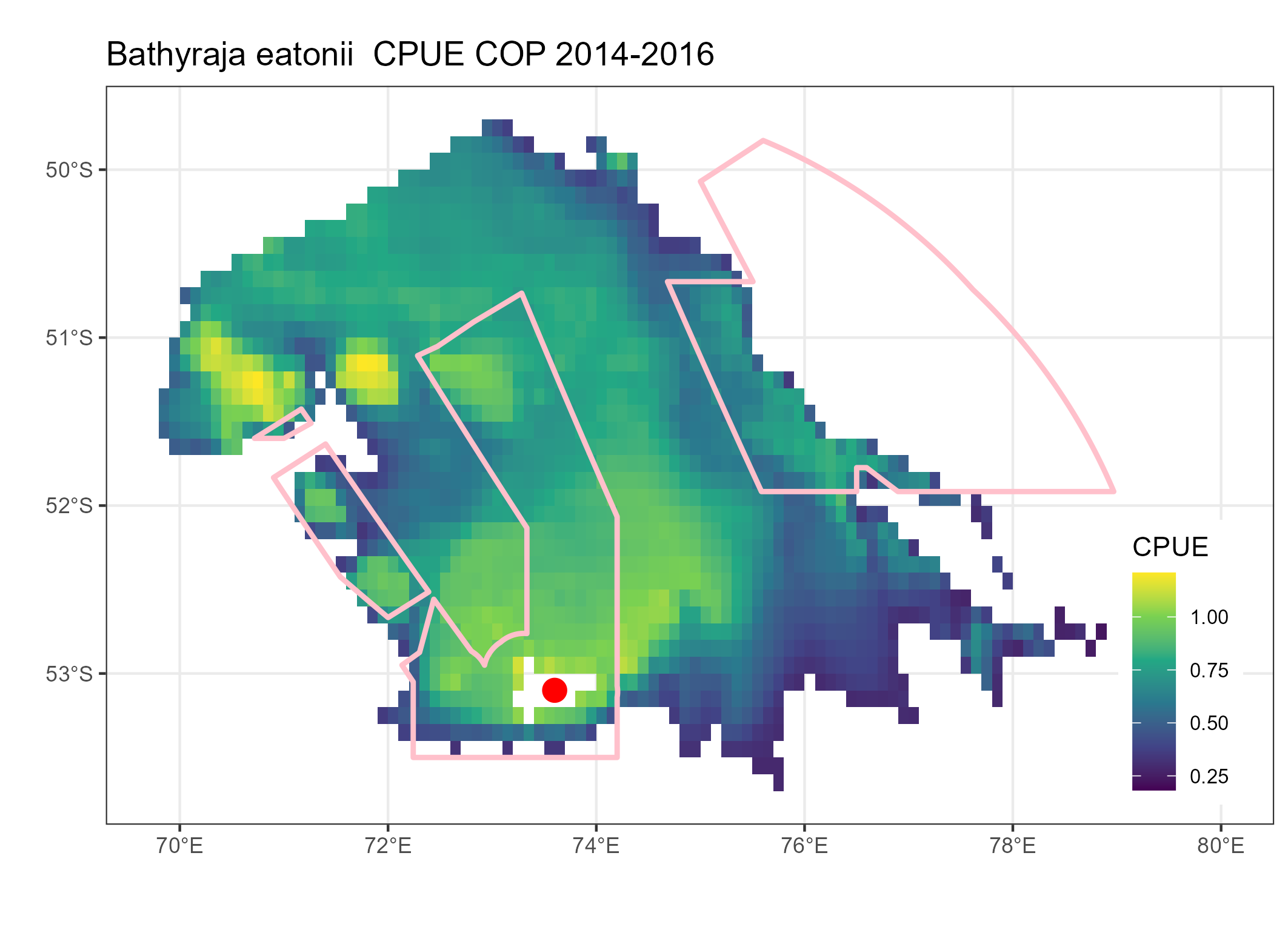 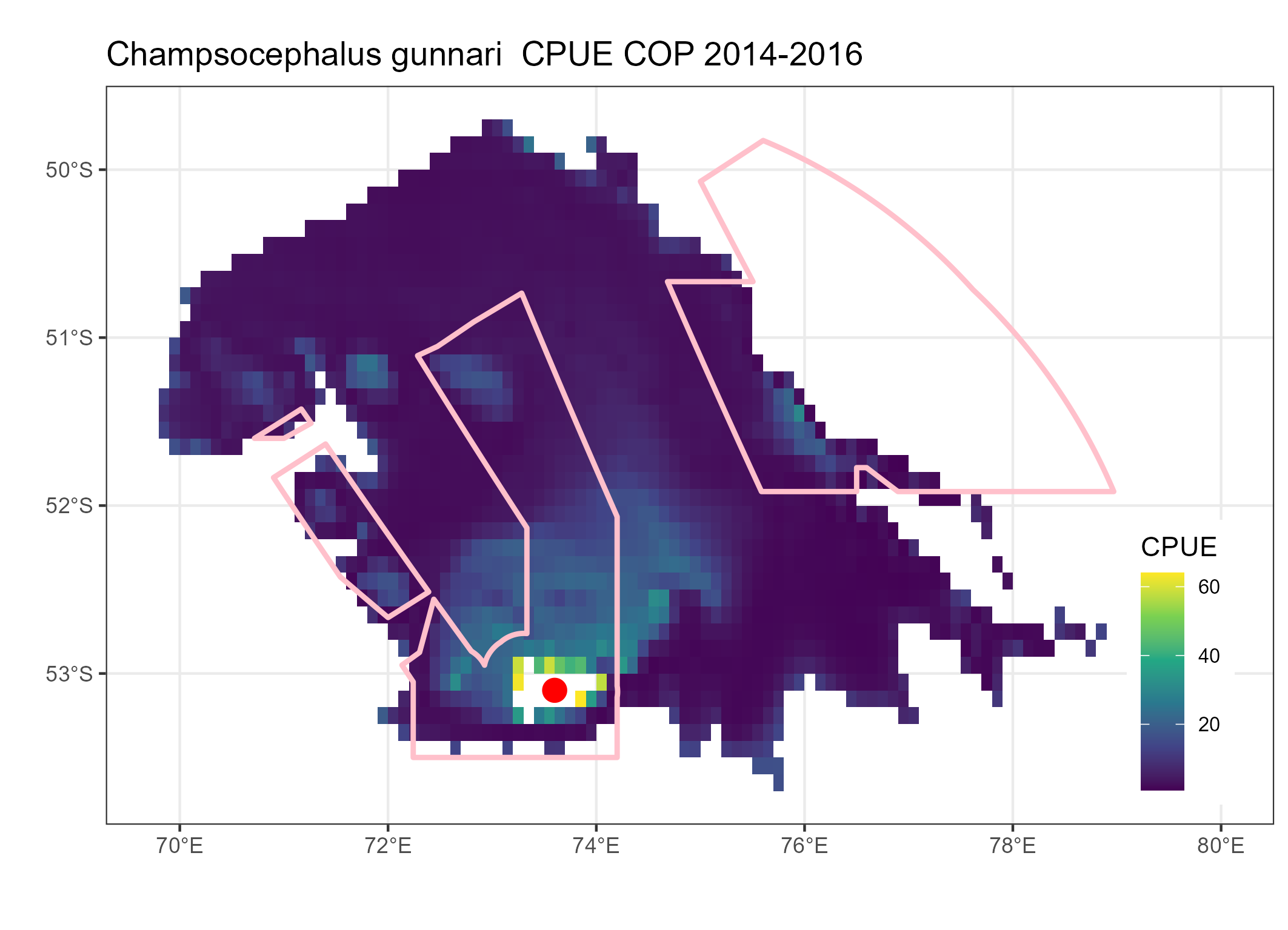 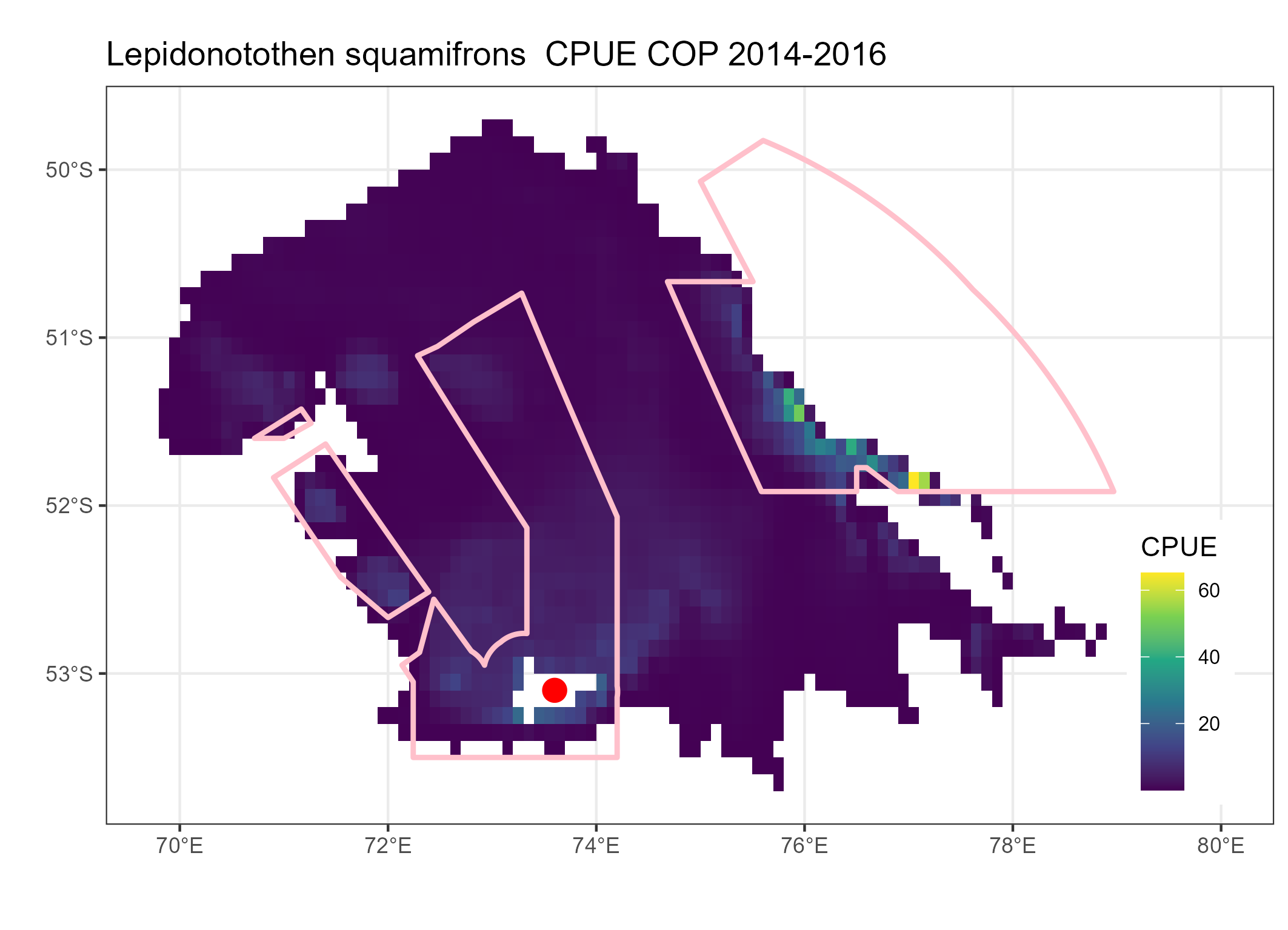 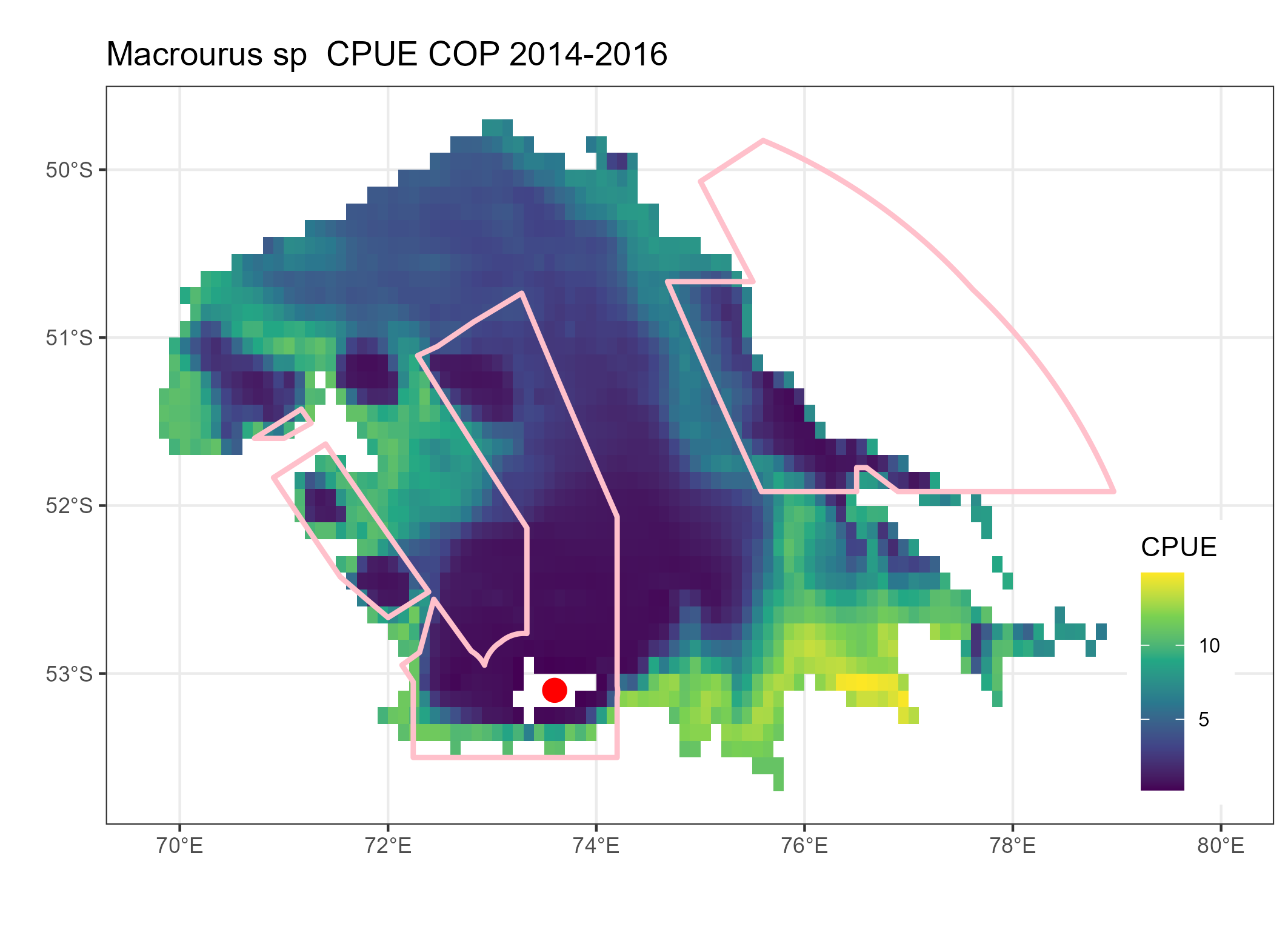 End of study
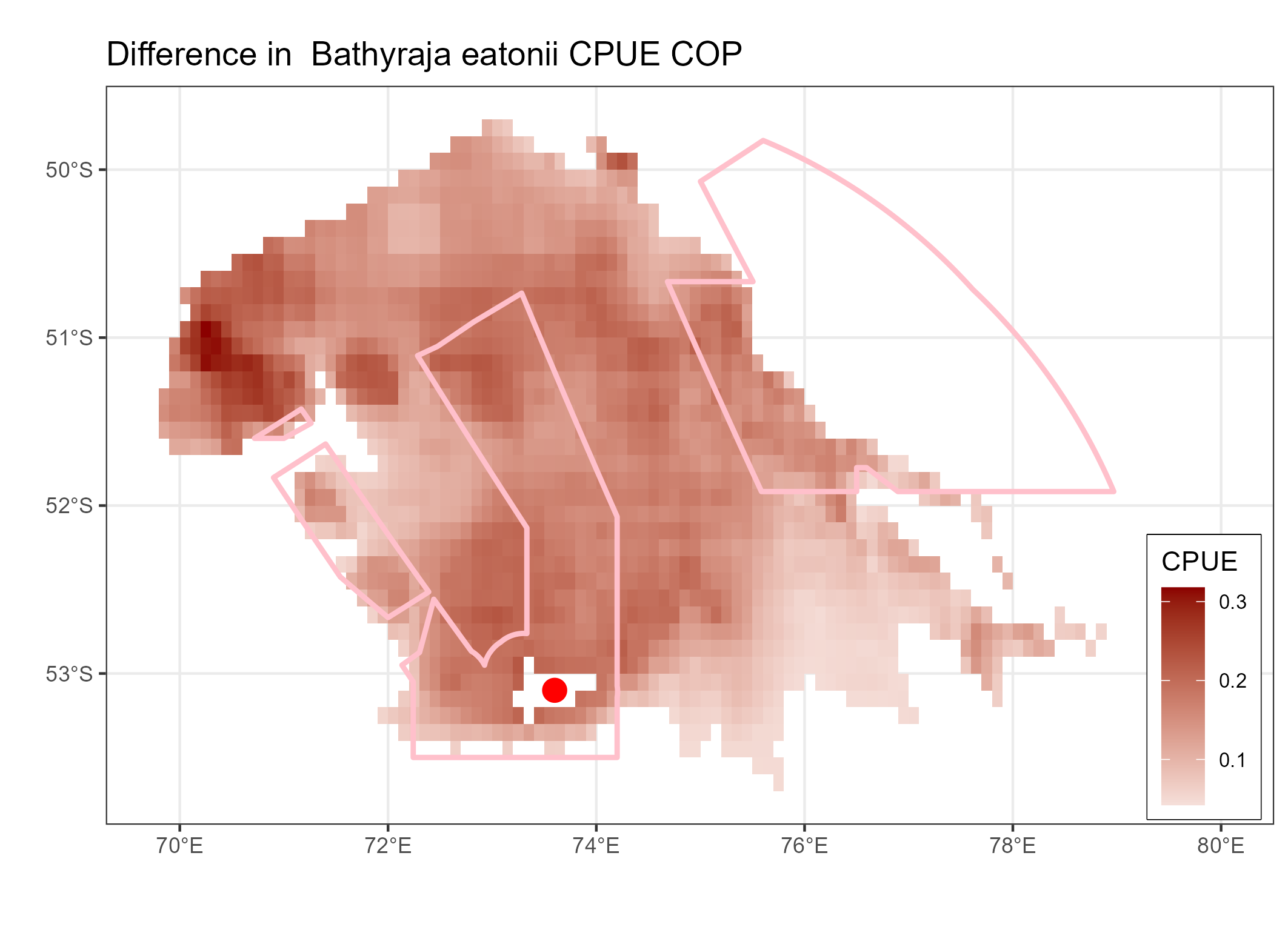 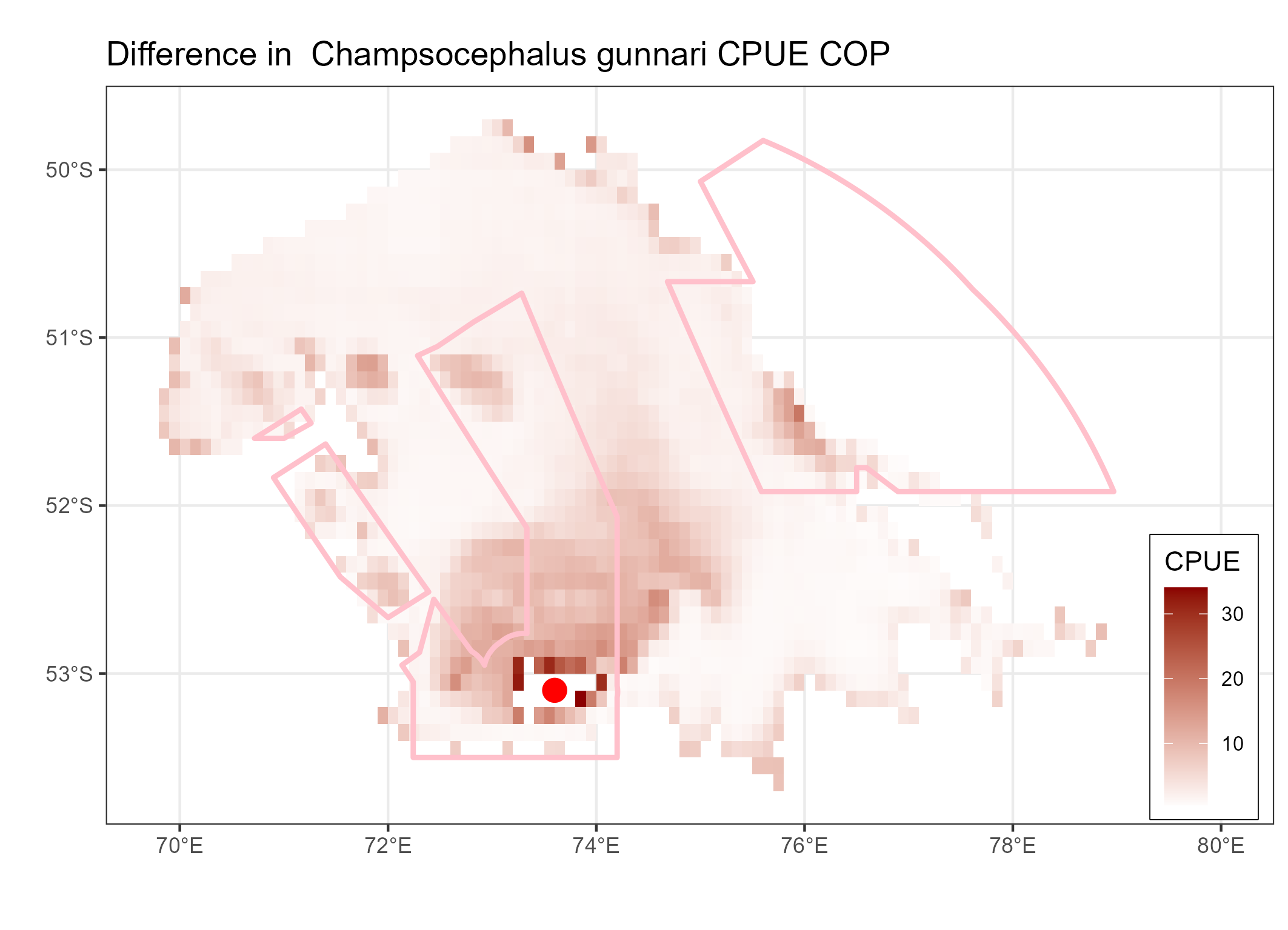 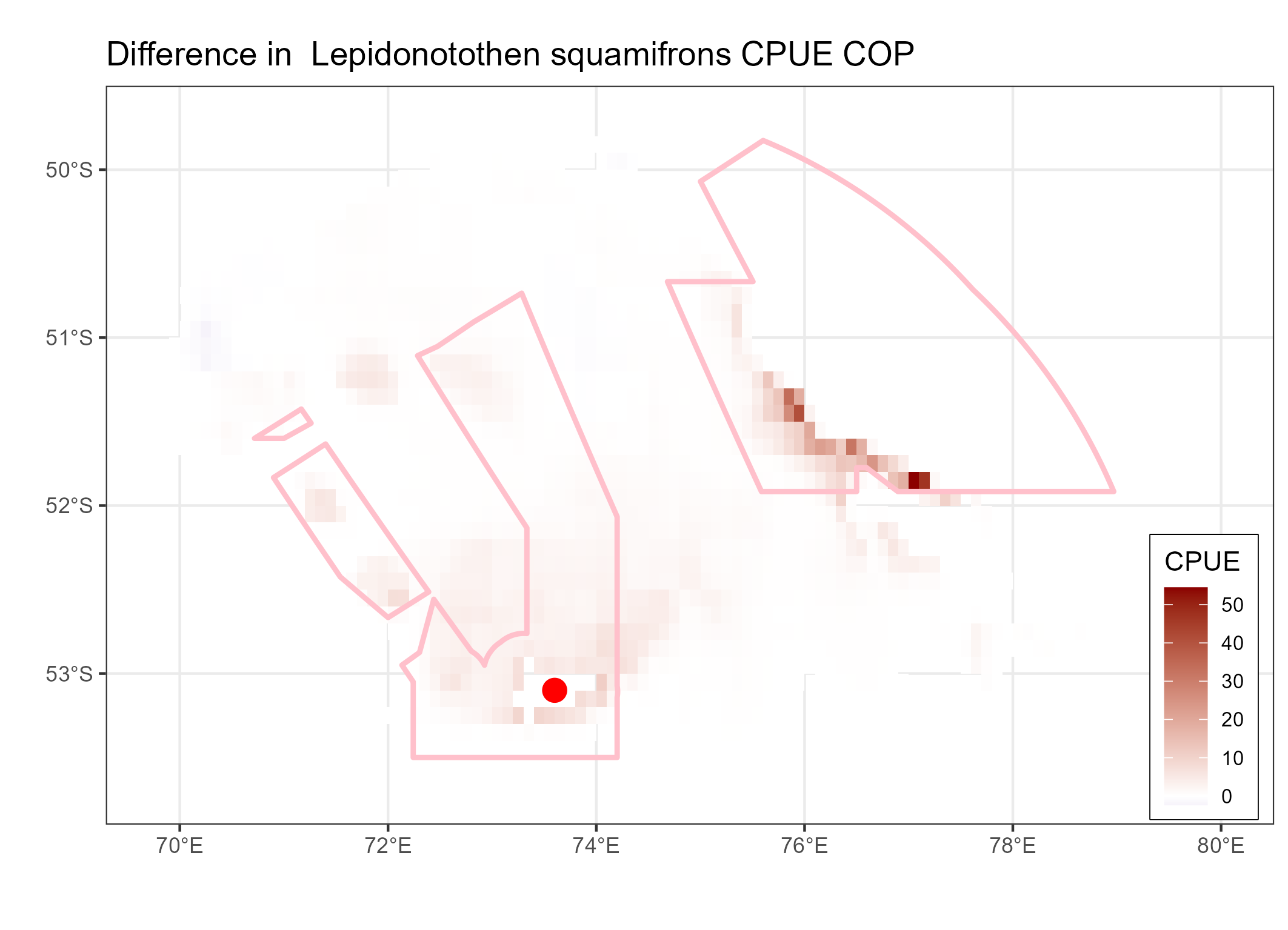 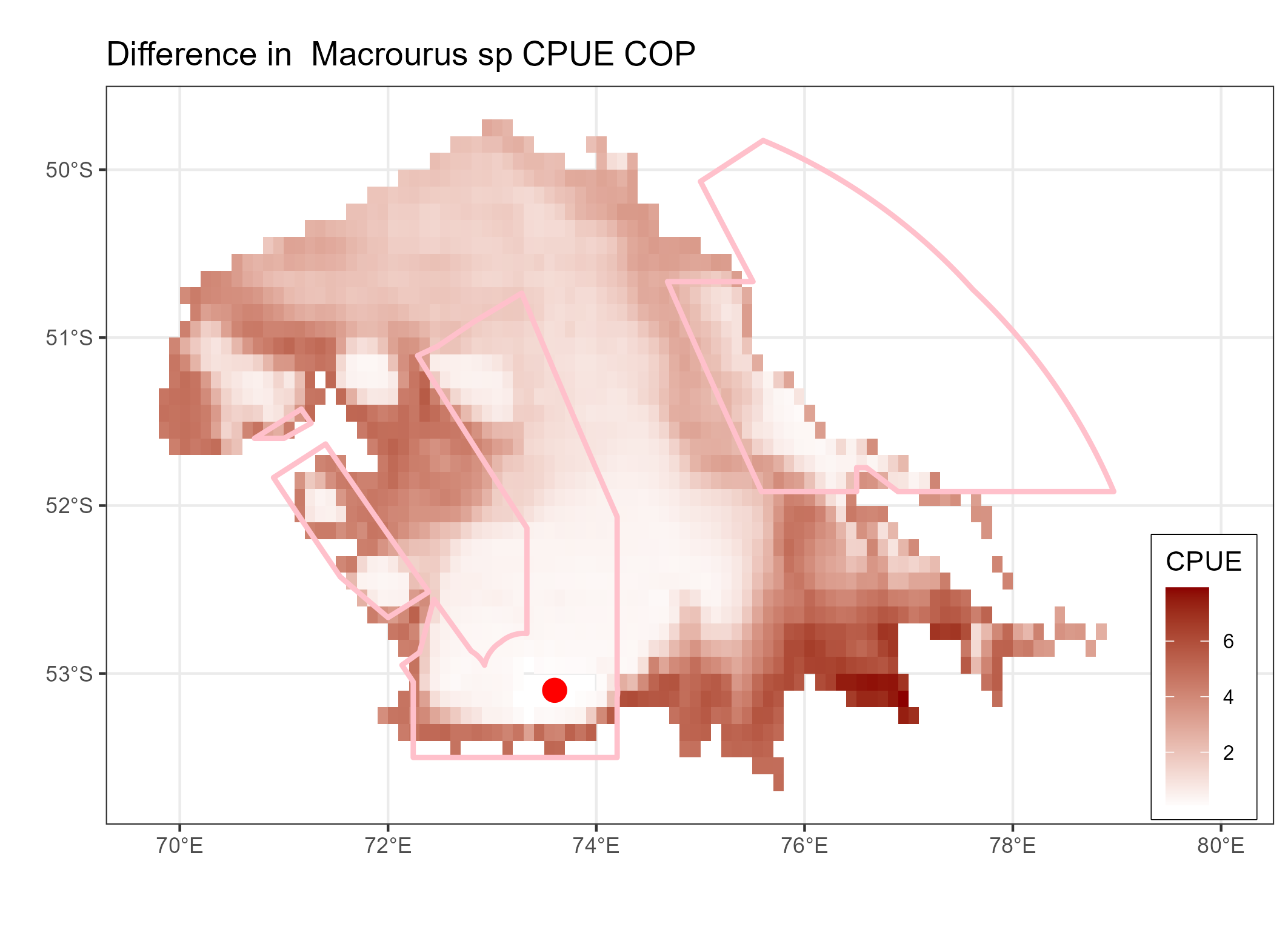 Difference
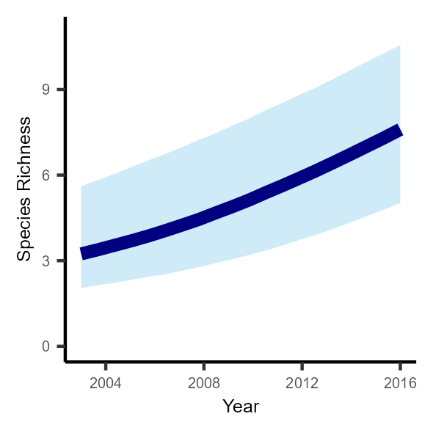 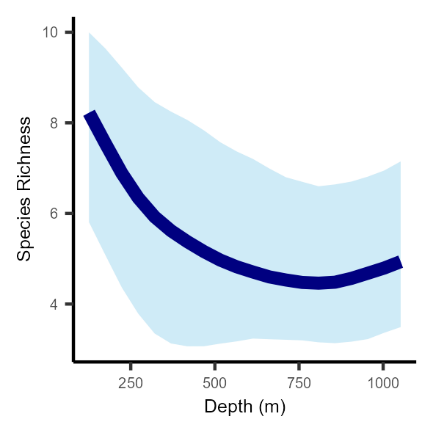 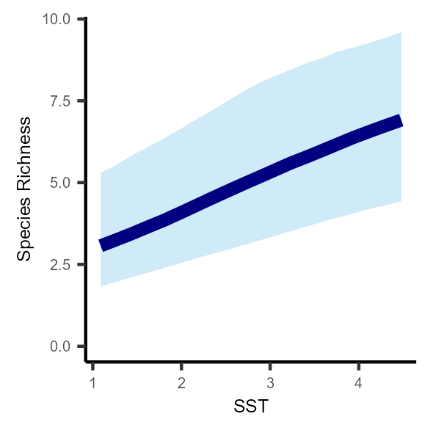 Difference in Species Richness
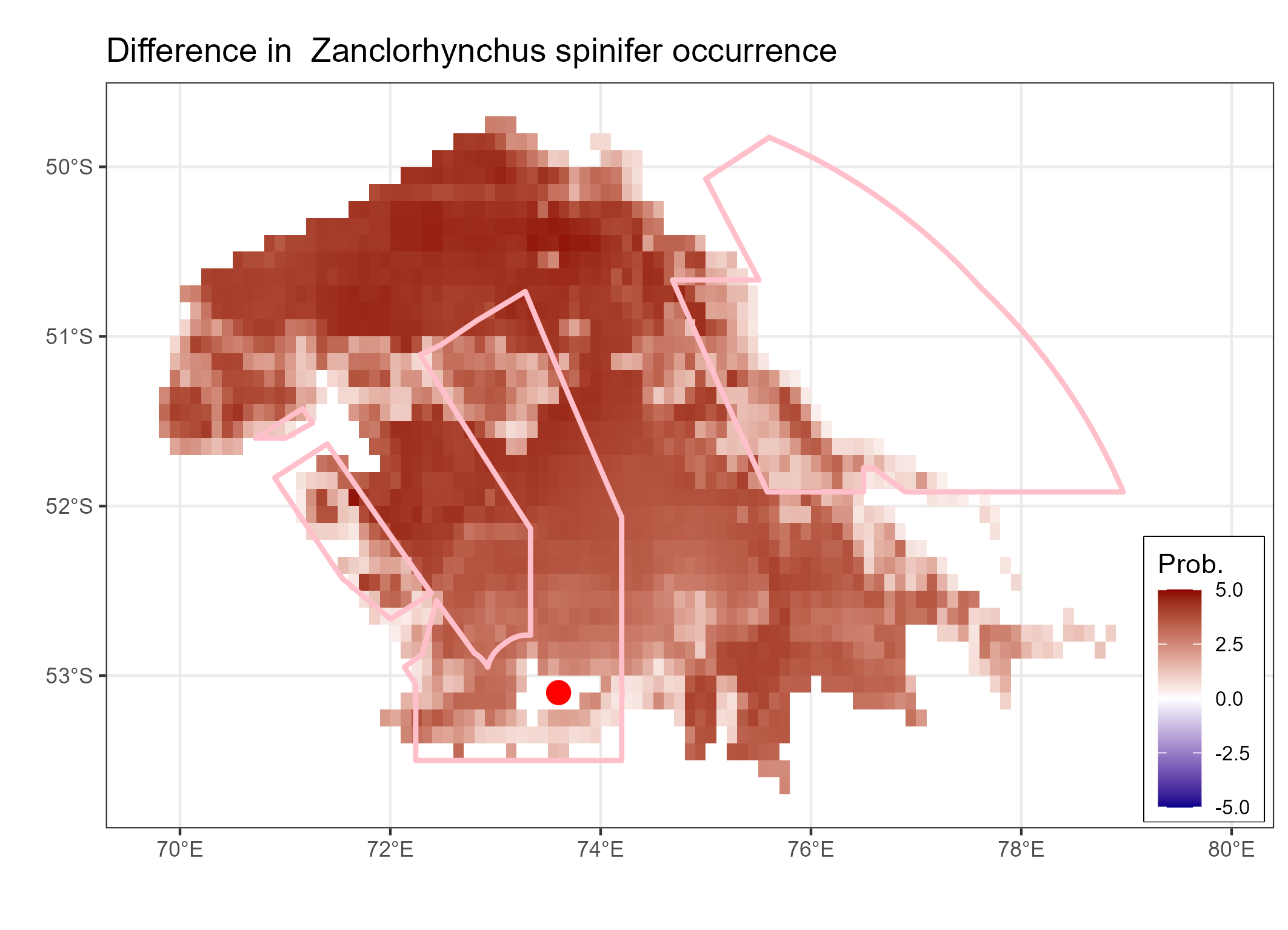 Diff.